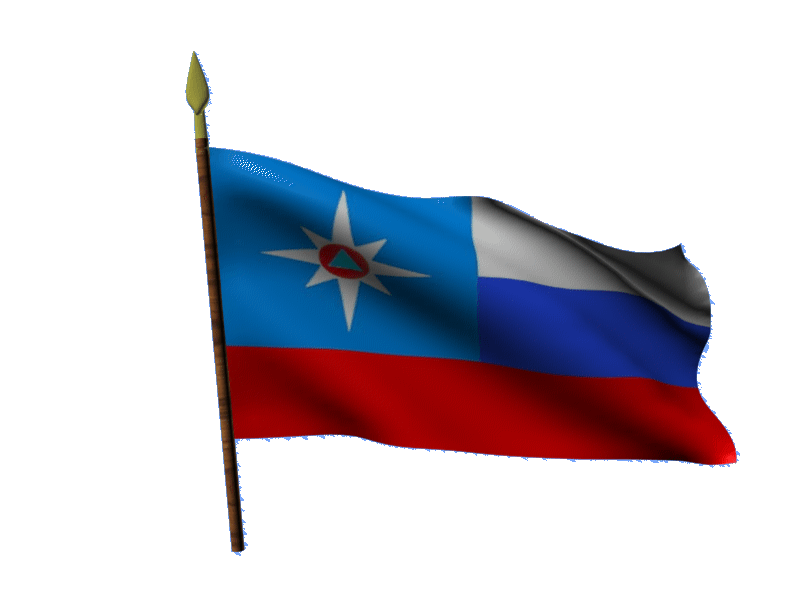 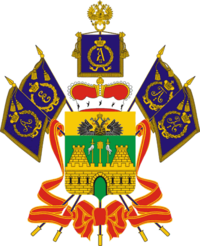 МОДЕЛЬ 
РАЗВИТИЯ ОБСТАНОВКИ В СООТВЕТСТВИИ С ПРОГНОЗОМ 
НА ТЕРРИТОРИИ КРАСНОДАРСКОГО КРАЯ
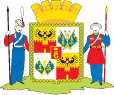 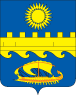 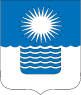 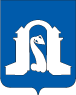 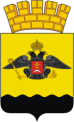 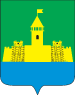 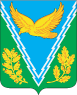 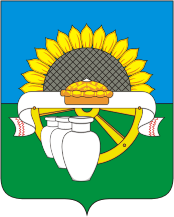 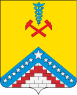 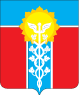 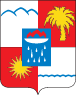 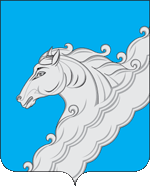 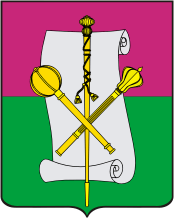 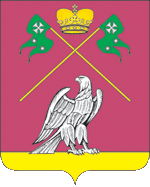 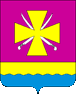 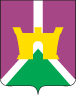 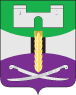 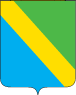 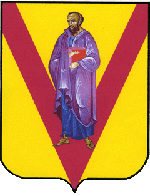 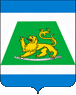 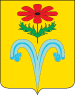 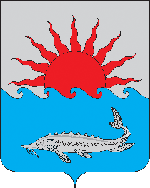 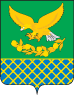 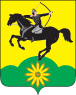 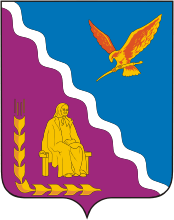 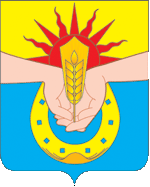 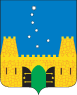 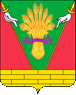 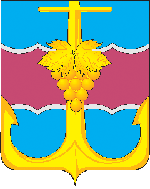 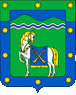 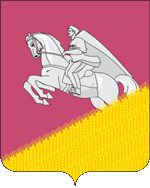 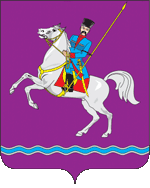 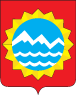 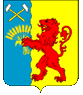 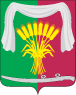 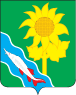 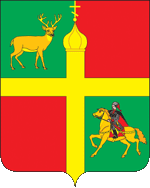 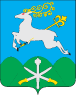 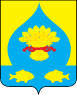 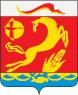 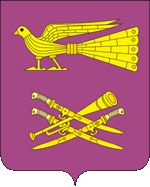 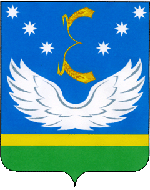 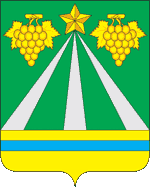 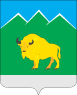 МЕТЕОРОЛОГИЧЕСКАЯ ОБСТАНОВКА НА ТЕРРИТОРИИ КРАСНОДАРСКОГО КРАЯ НА ПРЕДСТОЯЩИЙ ПЕРИОД
(с использованием АИУС РСЧС, Гисметео, Windy, Ventusky, САЦ Минэнерго)
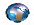 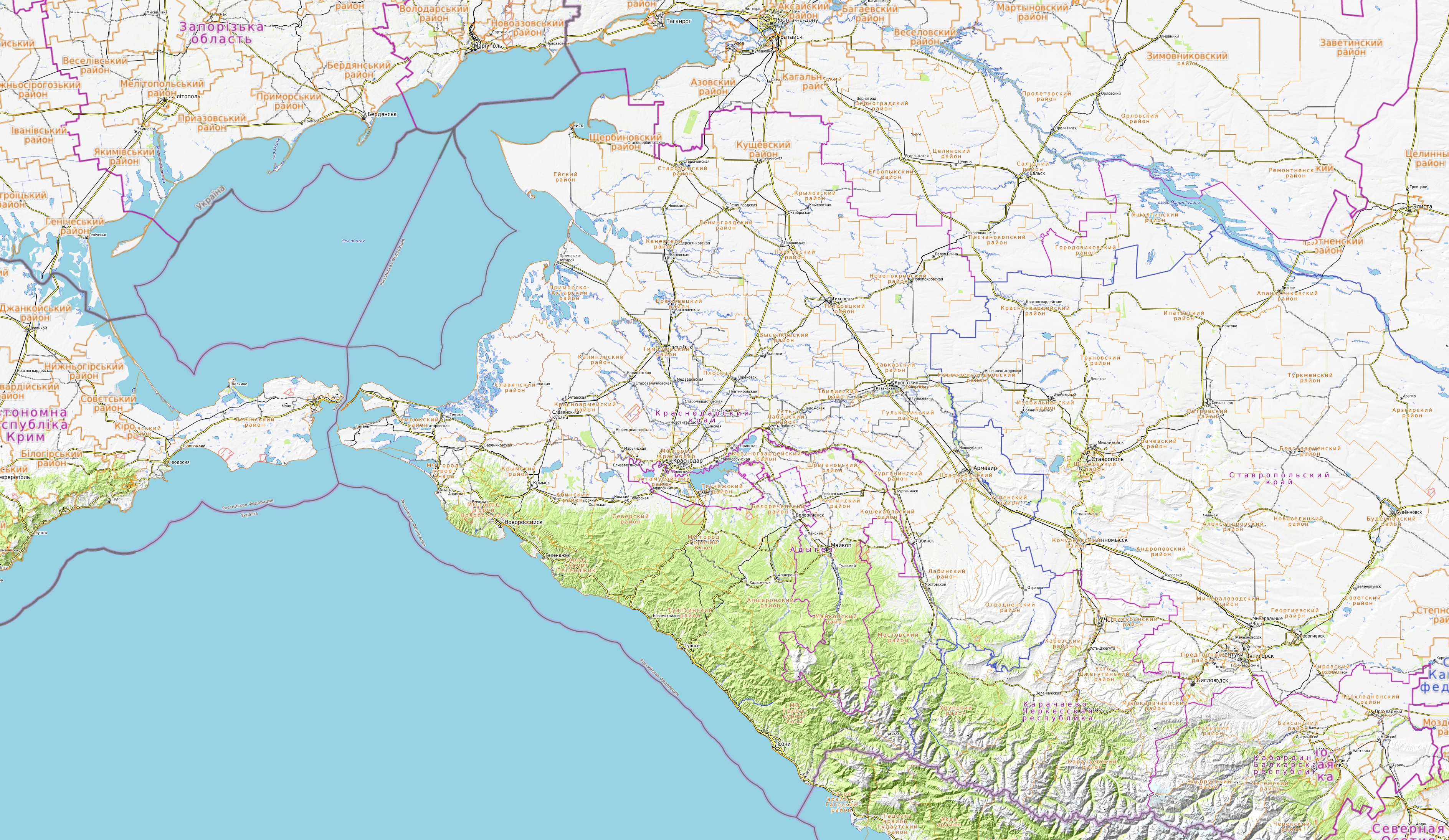 Прогноз снежного покрова
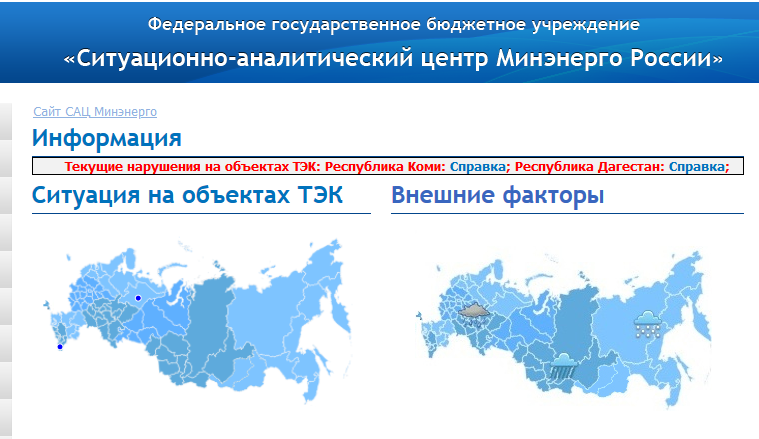 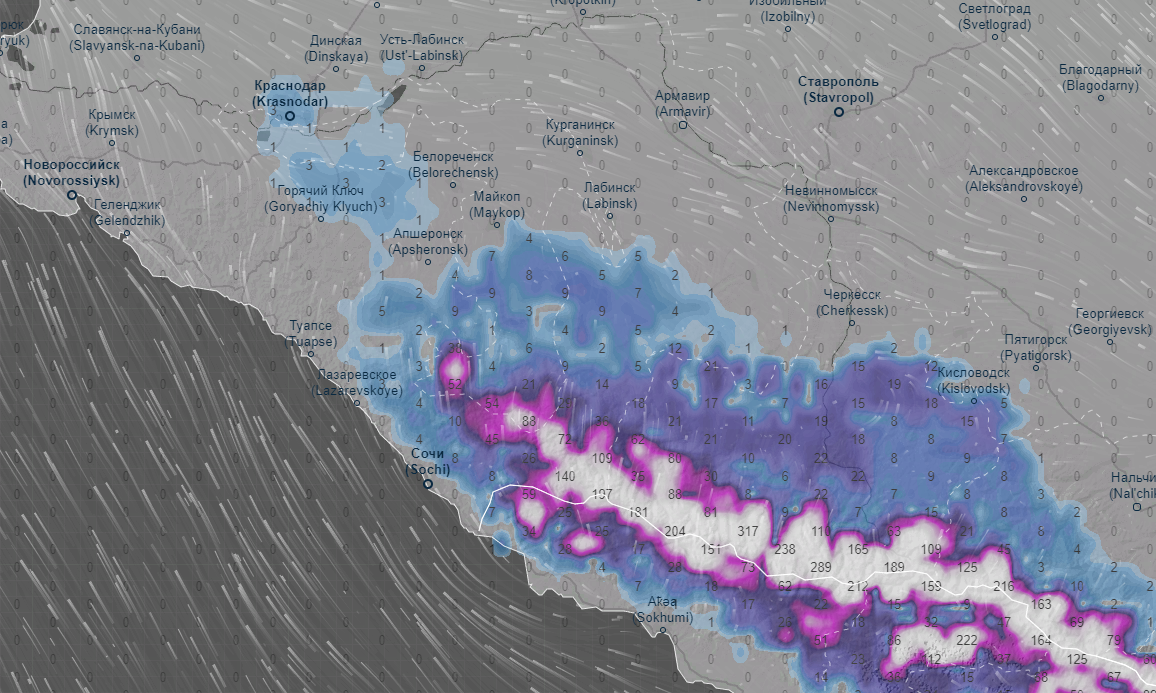 Существует вероятность возникновения происшествий, связанных с:
порывами  линий связи  и электропередачи, повалом деревьев;
обрушением  слабозакрепленных  конструкций,  повреждением  кровли  зданий;
нарушением работы систем жизнеобеспечения населения;
нарушением в работе всех видов транспорта;
затруднением движения и образованием заторов на автодорогах федерального и регионального значения, увеличением ДТП.
На текущий момент снежный покров (1-26 см) имеется местами на территории край. На предстоящий период ожидается его увеличение на           1-2 см.
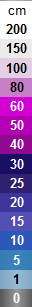 Прогноз выпадения осадков
На текущий момент на объектах ТЭК и ЖКХ Краснодарского края нарушений нет.
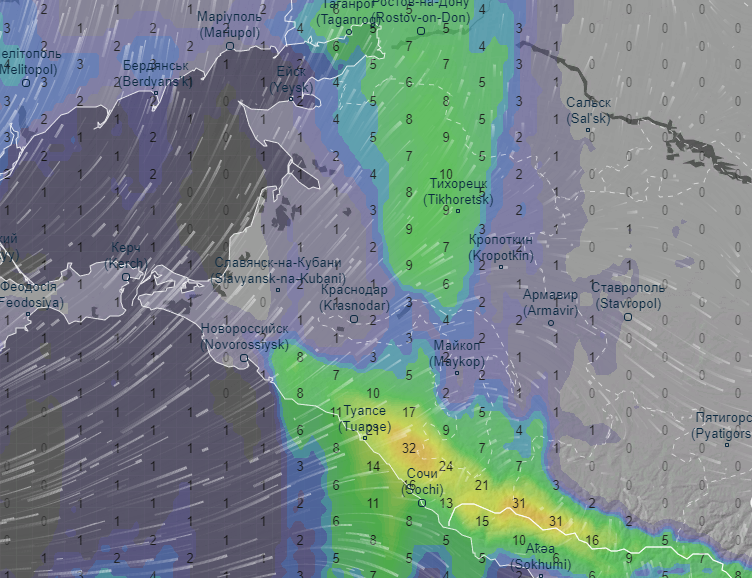 Ожидается выпадение осадков (дождь, мокрый снег), наиболее сильные -  МО г. Сочи (до  20 мм за сутки)
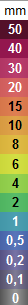 г. Краснодар
Прогноз порывов ветра
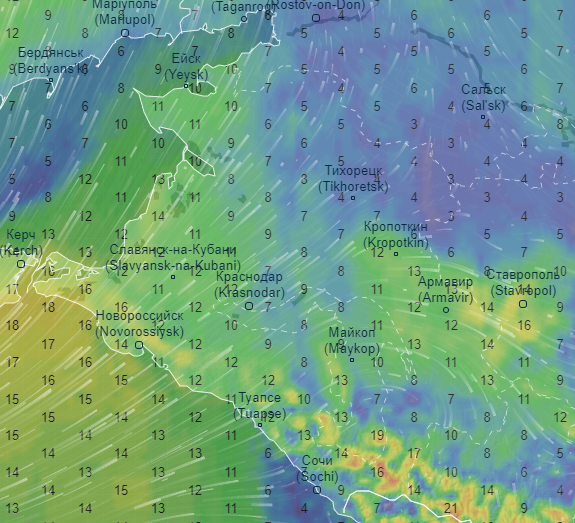 Условные обозначения
Наиболее сильная ветровая нагрузка (до 8 м/с) ожидается на Черноморском побережье. Ветер переменных направлений.
Прогнозируемая метеообстановка
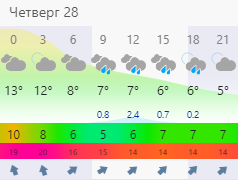 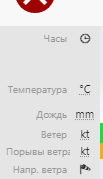 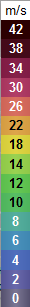 - износ электроэнергетических систем
50%
- протяженность ЛЭП/ТП (шт.)
321/20
- кол-во домов /населения
19/330
ГО Сочи
0
- количество осадков, мм
11
15
57%
17
6357/19
- порывы ветра, м/с
50 362/497 806
- муниципальное образование
ОБСТАНОВКА ПО РИСКУ НАРУШЕНИЯ ЭЛЕКТРОСНАБЖЕНИЯ НА ТЕРРИТОРИИ МО Г. СОЧИ НА ПРЕДСТОЯЩИЙ ПЕРИОД 
(с использованием АИУС РСЧС, Windy, Ventusky, Геопортала САЦ Минэнерго)
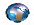 Резервные передвижные 
источники питания
Схема ЛЭП, электростанций и подстанций ГО Сочи
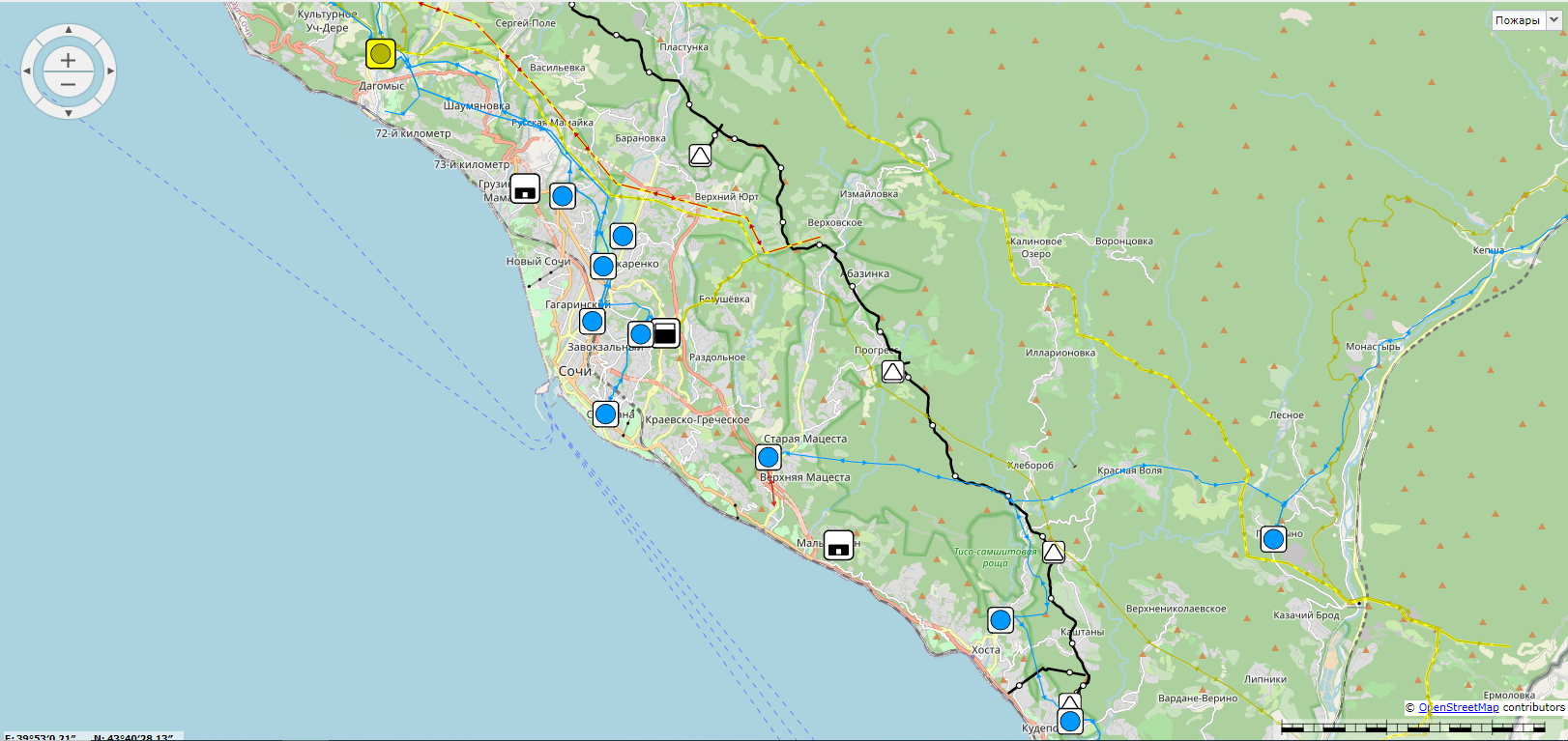 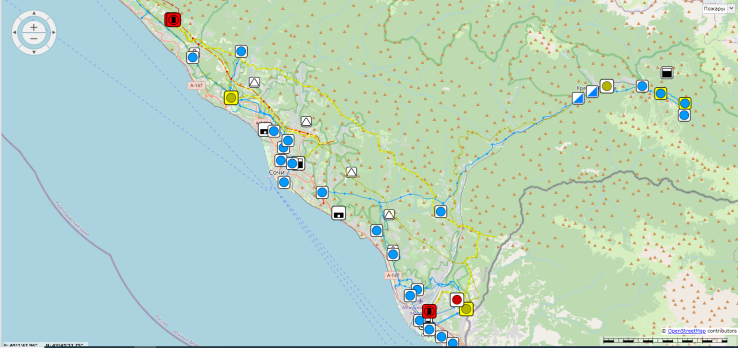 Красная поляна
Дагомыс
А136
Сочи
ТЭЦ-2 ООО «Хоста»
Эл. мощность - 3,6 МВт
Подземный магистральный трубопровод 
«Майкоп-Самурская-Сочи», ПАО «Газпром»
Сириус
ГрузинскаяМамайка
Внешние условия, создающие риски нормальному функционированию объектов электроэнергетики: - гололёдно-изморозевое отложение,
- налипание мокрого снега на проводах и деревьях;
- отрицательные значения температуры воздуха;
- влажность воздуха.
110 кВ
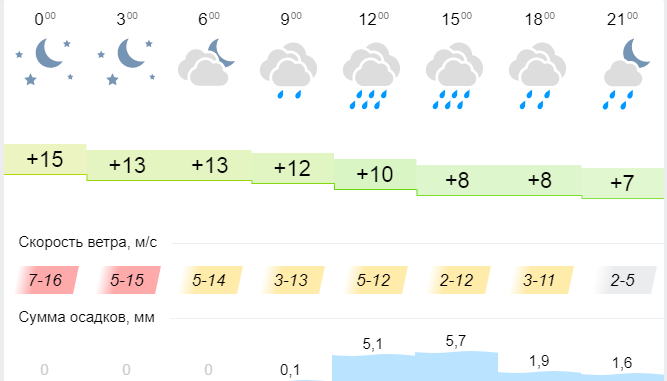 220 кВ
Гагаринский
220 кВ
Раздольное
г. Сочи
Прогресс
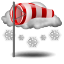 ЮВ, 10 м/с
Светлана
Порывы ветра 
в МО г. Сочи, м/с
Красная Воля
Верхняя Мацеста
220 кВ
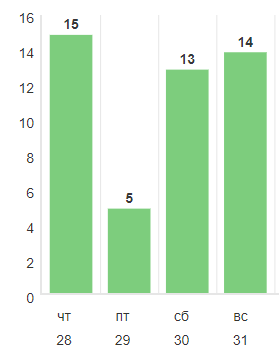 220 кВ
Условные обозначения
По наихудшему сценарию в зону отключения попадают:
По наиболее вероятному сценарию в зону отключения попадают:
Малый Ахун
ТЭЦ-1 ООО «Хоста»
Эл. мощность – 2,9 МВт
- населенных пунктов – 104; 
- население – 497 809 чел.
- дома – 50 362;
- СЗО – 464.
- населенных пунктов – 35;
- население – 165 936 чел.
- дома – 16 787;
- СЗО – 156.
- Обозначение автодороги
Р-250
- Линии электропередач, 35 кВ
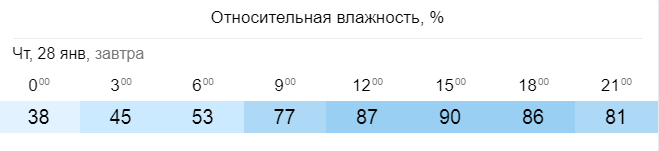 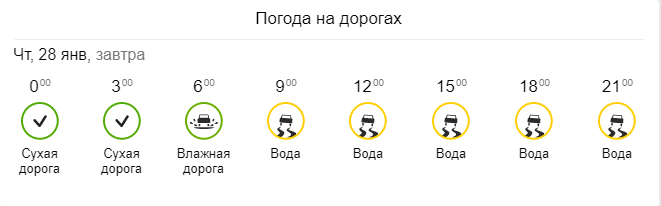 - Линии электропередач, 220 кВ
- Линии электропередач, 110 кВ
- Трансформаторные подстанции
- Электростанции
ПРОВЕДЕНИЕ РАСЧЕТОВ ДЛЯ ОРГАНИЗАЦИИ НОРМАЛЬНЫХ УСЛОВИЙ 
ЖИЗНЕДЕЯТЕЛЬНОСТИ НАСЕЛЕНИЯ
(с использованием програмно-расчетных комплексов)
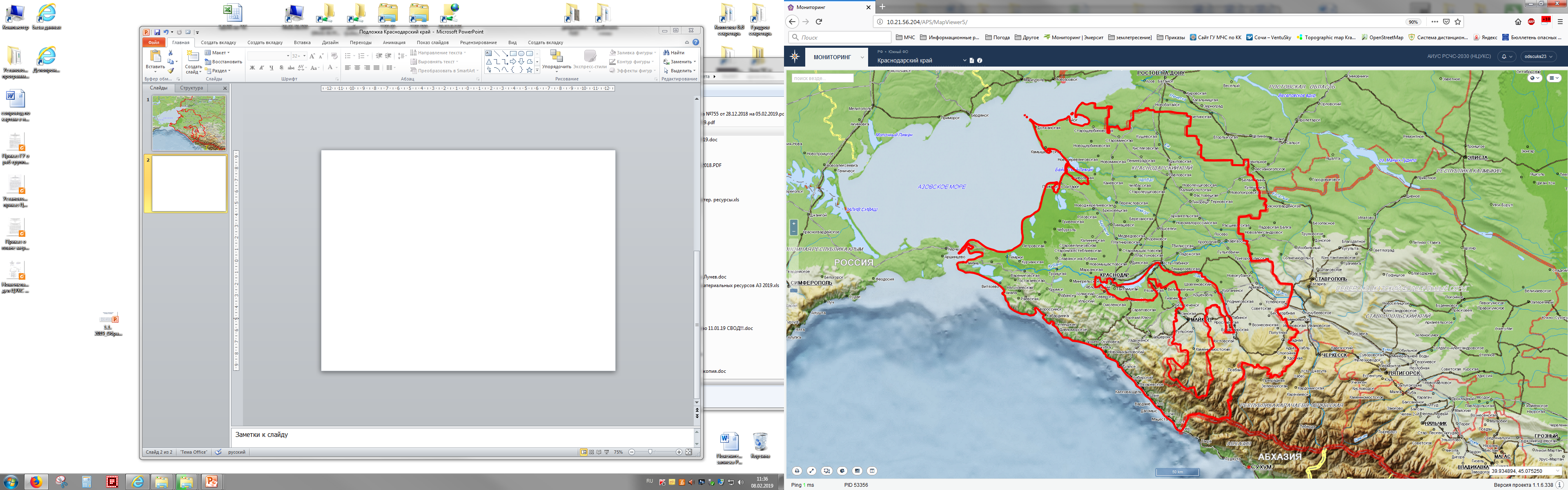 В результате сильного ветра с порывами прогнозируется возникновение чрезвычайных ситуаций (происшествий) связанных с нарушением условий жизнедеятельности населения, повреждением (обрывом) ЛЭП и линий связи, нарушениями в системе ЖКХ.
РАСЧЕТ
потребности питьевой воды
Вычислим норму водообеспечения человека в сутки при малой физической активности (с энергозатратами до 5,0-105 Дж/ч (120 ккал/ч)) для различных видов водопотребления и режимов водообеспечения.
РАСЧЕТ 
времени охлаждения помещения в жилых домах
Вычислим время охлаждения внутренней поверхности наружного угла для углового помещения жилого здания от исходного значения +22°С до +12°С при отключении отопления.
Вывод: для организации трехразового подвоза воды (одна автоцистерна будет  подвозить воду 3 раза в день по 4 000 л) необходимо привлечь 7 автоцистерн водоизмещением 4 000 л для обеспечения питьевой водой и 14 автоцистерн для обеспечения водой для приготовления пищи и умывания.
Вывод: понижение температуры в жилых домах до +12°С. прогнозируется через (8,5 суток).
РЕКОМЕНДАЦИИ ПО ПРОВЕДЕНИЮ ПРЕВЕНТИВНЫХ МЕРОПРИЯТИЙ
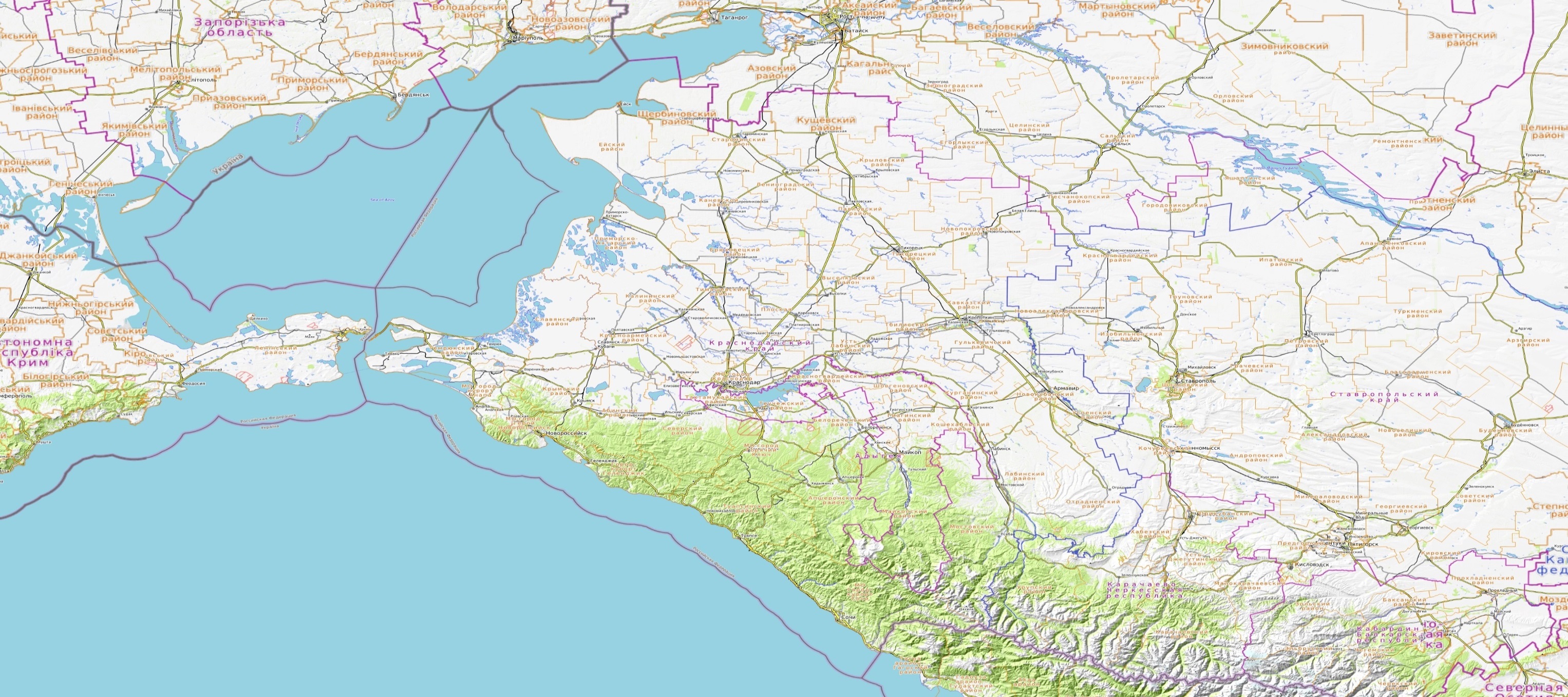 Комплекс превентивных мероприятий
Довести прогноз до глав городских и сельских поселений, руководителей туристических групп, руководителей санаторно-курортных комплексов, руководителей баз и зон отдыха, руководителей предприятий, организаций, аварийно-спасательных формирований;

2. Осуществлять контроль за данными, поступающих с гидропостов, на реках и водоемах прогнозируемой территории, усилить контроль за водными объектами и гидротехническими сооружениями (дамбы обвалования, мосты);

3. Поддерживать в постоянной готовности системы оповещения населения, при необходимости провести оповещение населения о возможном возникновении ЧС и происшествий;

4. Проверить готовность специальной техники, аварийно-спасательных и аварийно-восстановительных бригад муниципального звена территориальной подсистемы РСЧС в случае реагирования на возможные чрезвычайные ситуации (происшествия);

5. Исключить или ограничить возможности поражения от вторичных факторов (отключение электросетей, централизованной подачи газа и др.);

6. Закрепить оборудование и технику;

7. Организовать подготовительные работы по проведению эвакуации людей и материальных ценностей, при необходимости провести заблаговременную эвакуацию;

8. Другие мероприятия с учетом особенностей территории, прогнозной информации и складывающейся оперативной обстановки.
Щербиновский
Кущевский
Ейский
Староминский
Крыловский
Ленинградский
Каневский
Павловский
Новопокровский
Приморско-Ахтарский
Брюховецкий
Белоглинский
Тихорецкий
Выселковский
Калининский
Тимашевский
Кавказский
Кореновский
Славянский
Тбилисский
Красноармейский
Гулькевичский
Усть-Лабинский
Динской
Темрюкский
Новокубанский
Крымский
МО г. Краснодар
Курганинский
МО г. Анапа
МО г. Армавир
Абинский
Успенский
МО г. Новороссийск
Белореченский
Северский
МО г. Горячий Ключ
Лабинский
МО г. Геленджик
Апшеронский
Отрадненский
Туапсинский
Мостовский
МО г. Сочи